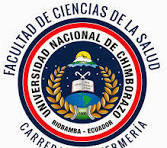 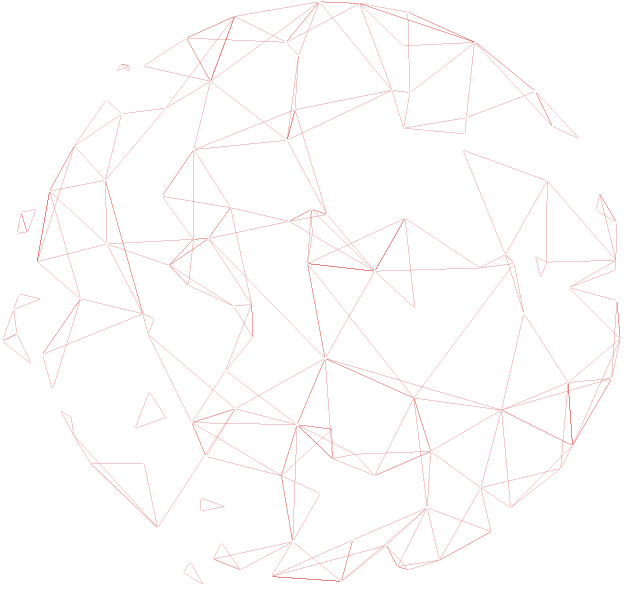 VARIABLES  DE LA ADMNISTRACIÓN
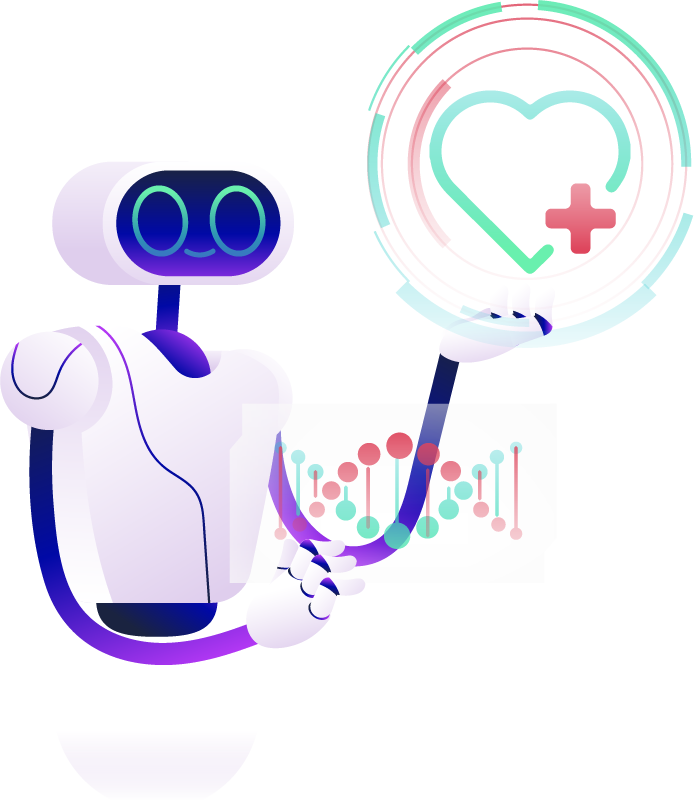 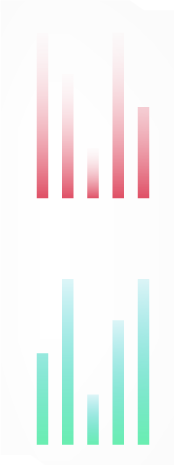 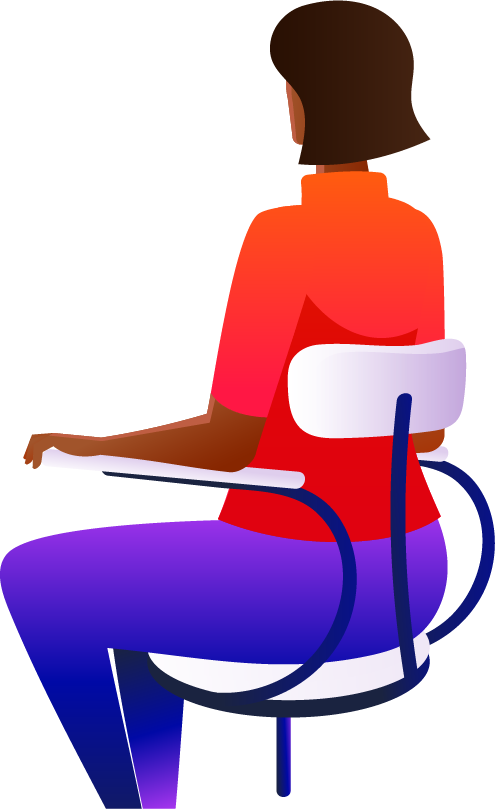 LIC ELISA CURAY
DOCENTE UNACH
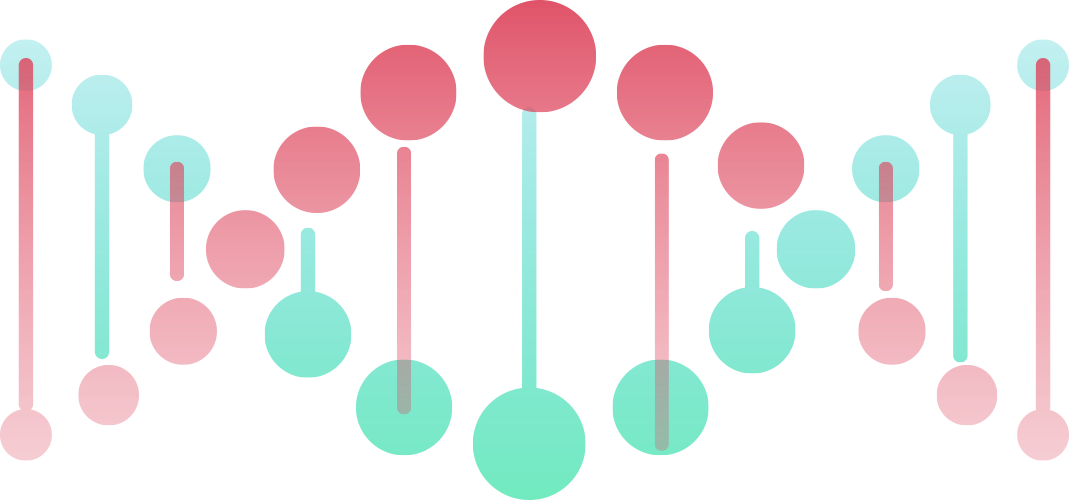 A partir del modelo clásico en la teoría general de la administración, se han identificado a la fecha cinco variables de estudio en la ciencia administrativa:
Estructura de organización
01
La estructura de organización formal ha evolucionado porque se identifico la existencia de estructuras informales de la organización y el conflicto entre ambas.
Para reducir la ineficiencia causada por los conflictos entre la estructura formal e informal de la organización provoco que se buscaran otras formas de organización entre ellas
Dentro de la teoría clásica identificamos tres divisiones en la estructura de organización que son: la organización científica, la organización formal (conocida algunas veces como teoría administrativa), y la burocracia.
1
La organización científica
Las ideas sobre estructura jerárquica y la división del trabajo caracterizadas por la descomposición del proceso  de producción en numerosas labores sencillas
Taylor centro su atención en la forma de controlar y coordinar la ejecución de las diferentes tareas a fin de mejorar la eficiencia de la organización
A  la administración científica se le conozca también como administración de tareas
Mediante el uso de métodos científicos, tales como los estudios de tiempo y movimientos, se analizaron las formas mas eficientes para la realización de determinadas tareas
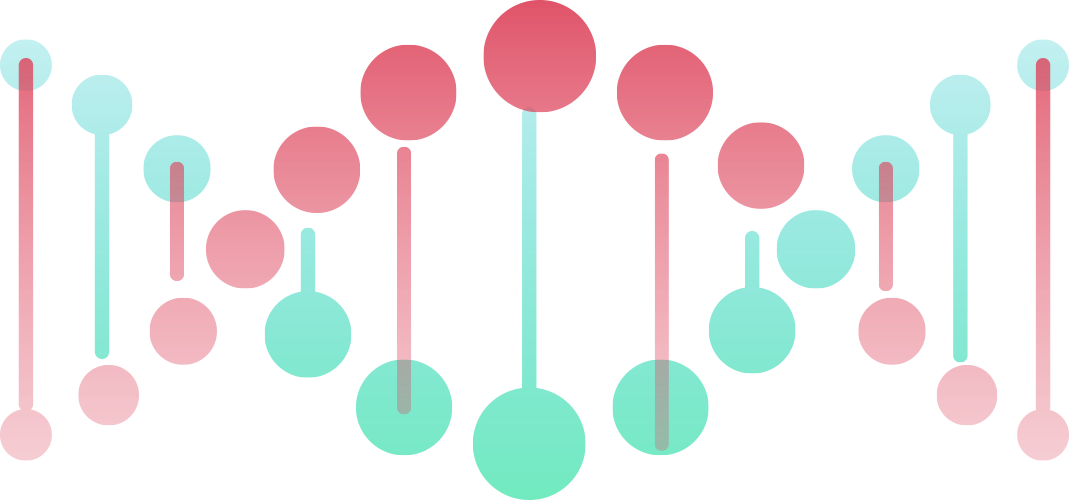 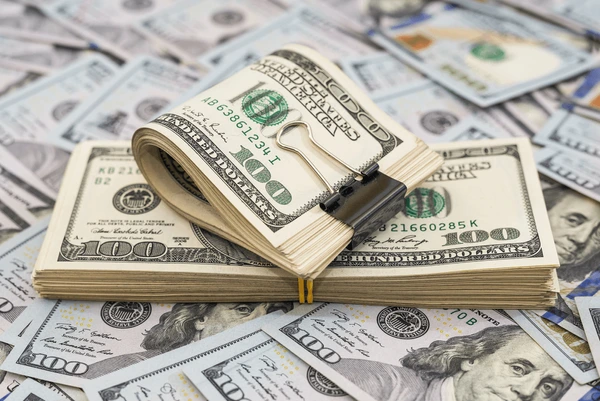 Taylor introdujo incentivos como la remuneración por resultados. 
Así, las organizaciones podían aumentar sus niveles de producción con la mayor eficiencia posible, al tiempo que los trabajadores mejoraban sus niveles de ingresos económicos.
Pero los trabajadores no siempre se 
comportan en forma   
económicamente racional; de tal
manera que en los casos  en que el 
aumento de la producción   parecía 
ventajoso para ellos, se hacían
presentes las normas de grupo para 
Limitar el aumento de la producción.
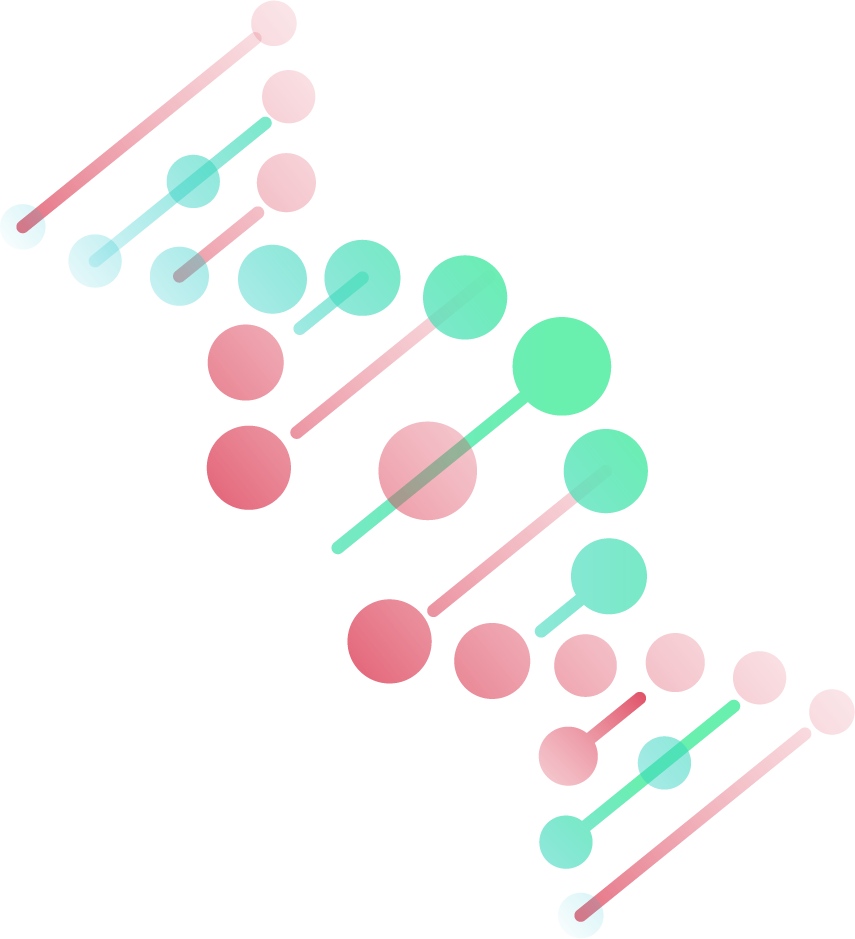 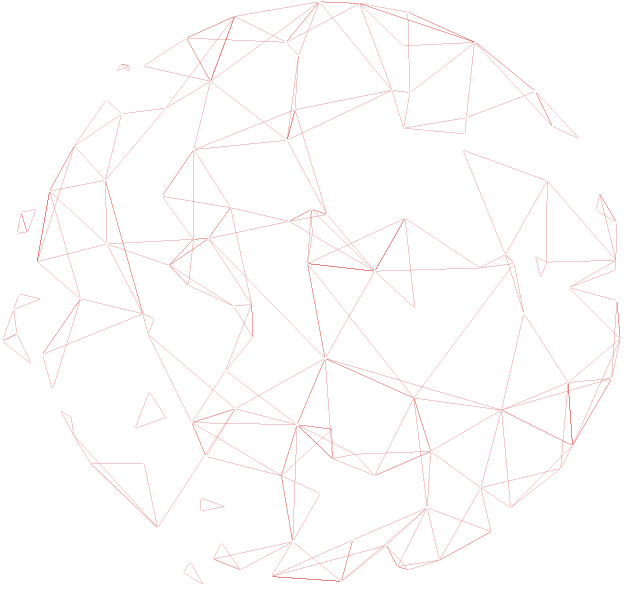 Las otras dos divisiones de la teoría clásica:
La organización formal y 
La burocracia: consideran un macroenfoque, ya que se relacionan con la estructura y el desarrollo de principios aplicables a los niveles mas altos de autoridad dentro de la organización.
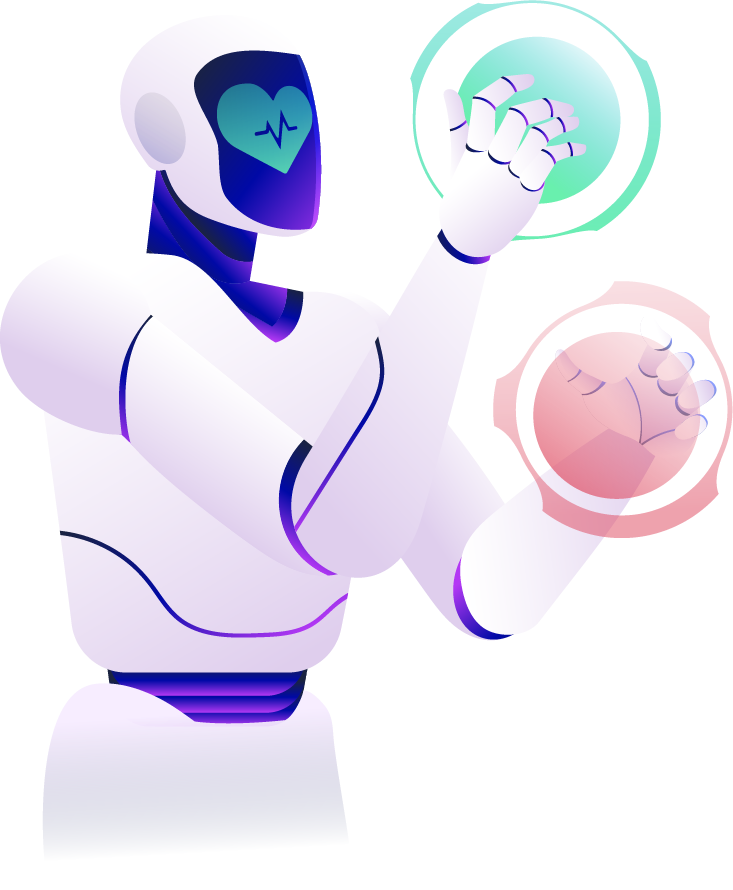 La organización podía  tornarse mas eficiente mediante la aplicación de ciertos principios universales, los cuales, suministraban las directrices para estructurar la organización formal, estos principios eran:
1. Especialización por función y división del trabajo
Dependiendo del tipo de tarea, la especialidad se producía por la subdivisión de labores. Los trabajadores que las realizaban eran asignados a departamentos funcionales.
2. El principio escalar
La cadena de mando era 
una línea de autoridad que
descendía a través de la  
estructura de organización,
por los diferentes niveles 
de  responsabilidad
3. Unidad de mando
Es la idea según la cual 
los empleados tenían que 
reportar a un solo   jefe, 
ya que la  existencia de 
dos o  mas jefes  impedía 
la  productividad
4. Tramo de control
Determinada por el nivel 
optimo de supervisión  
Efectiva la cual, aunque 
variable, debía tener de
cinco a seis subalternos 
por supervisor.El control a 
través de capataces,       
supervisores, jefes de tarea, 
jefes de servicio etc.
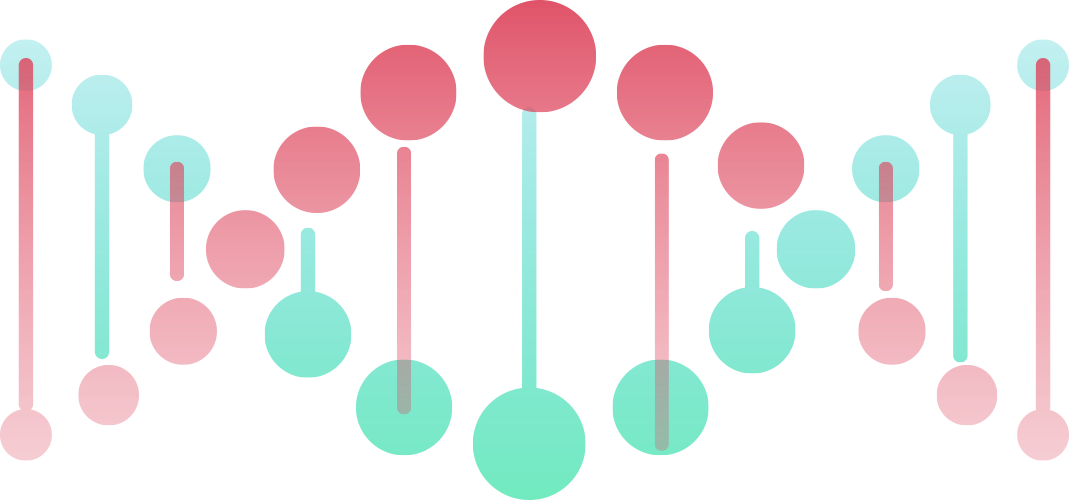 5. Comunicación vertical
La cadena de mando era el canal
oficial de comunicación. Por lo
mismo se producen barreras en la 
comunicación horizontal y general.
6. Niveles mínimos de  
autoridad
La reducción en el numero de
niveles de autoridad facilitaba 
la comunicación y el  control a la
vez que mejoraba
la eficiencia.
7. Departamentos de línea y de ”staff”
Los departamentos de línea eran los responsables directos de la toma de decisiones relativas a la producción de un bien o servicio
La estructura de organización es ahora la interacción constante para lograr la satisfacción del cliente como objetivo común.
02
División del trabajo
Los niveles directivos y operativos y posteriormente la especialización
y super especialización, la división del trabajo se hizo tomando en cuenta los niveles jerárquicos y sus grados de autoridad.
En el modelo de calidad, la división del trabajo es por equipos considerando, las cadenas de cliente-proveedor internos.
Actualmente se orienta a lograr que todos y cada uno de los integrantes del equipo asuma su responsabilidad y realice satisfactoriamente sus tareas.
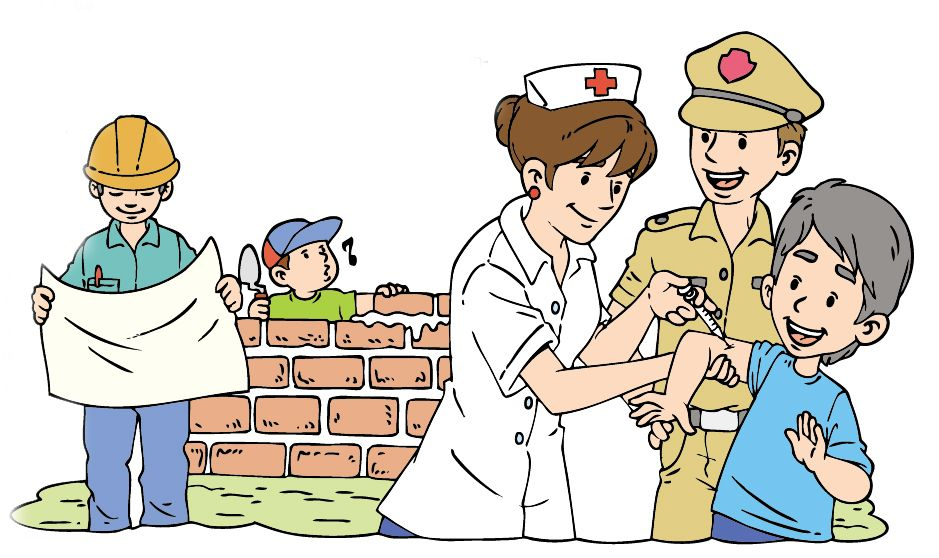 Actualmente se organiza 
en torno a  procesos y 
con especial énfasis en los
clientes.
La idea es aprovechar al  
máximo los recursos con que
cuenta la  empresa, para 
ello, la estructura 
Organizacional  es  flexible y   
adaptable.
Actualmente se  mantiene 
por el  trabajo en equipo y 
se pone especial énfasis en 
La responsabilidad grupal, 
para  que, de forma integral 
tome bajo su cuidado todas
las tareas y funciones que 
deben desarrollarse.
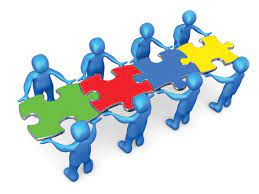 Productividad
03
Ha  sido el motor de los
Nuevos modelos y teorías.
La incesante búsqueda de
la productividad ha
llevado a intentar diversas
investigaciones
El modelo de calidad concibe la productividad como el cumplimiento de los requisitos y expectativas de los
clientes
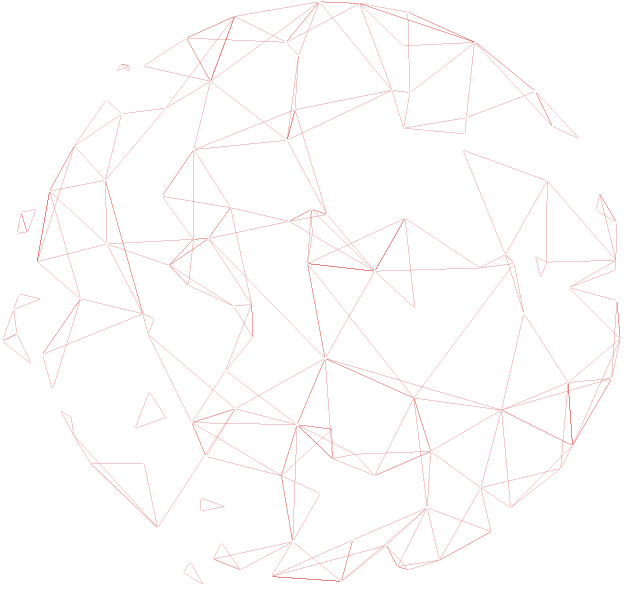 Se busca que las  personas sean racionales, autónomas y responsables; para ello, se establecen programas de educación integral que destacan sus habilidades y creatividad.
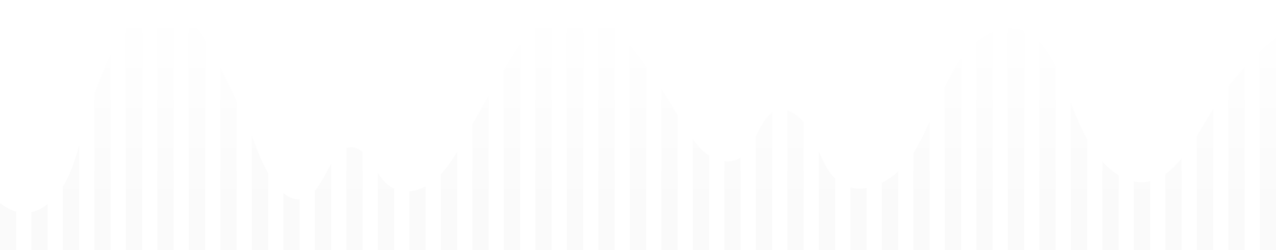 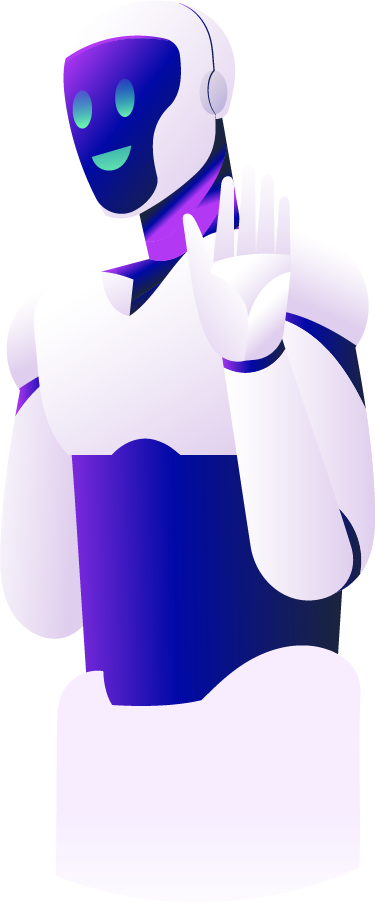 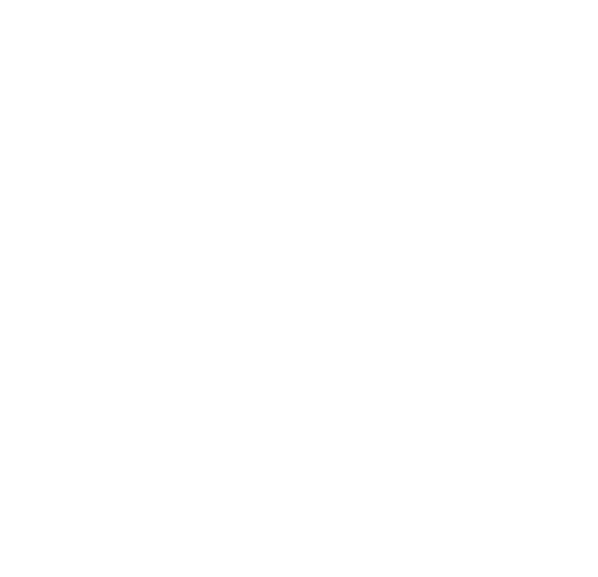 El cambio en los factores de motivación, 
es la búsqueda de la excelencia y los 
valores organizacionales se orientan a la 
satisfacción del cliente. Se apoya el
Liderazgo y el impulso en la conducción
grupal
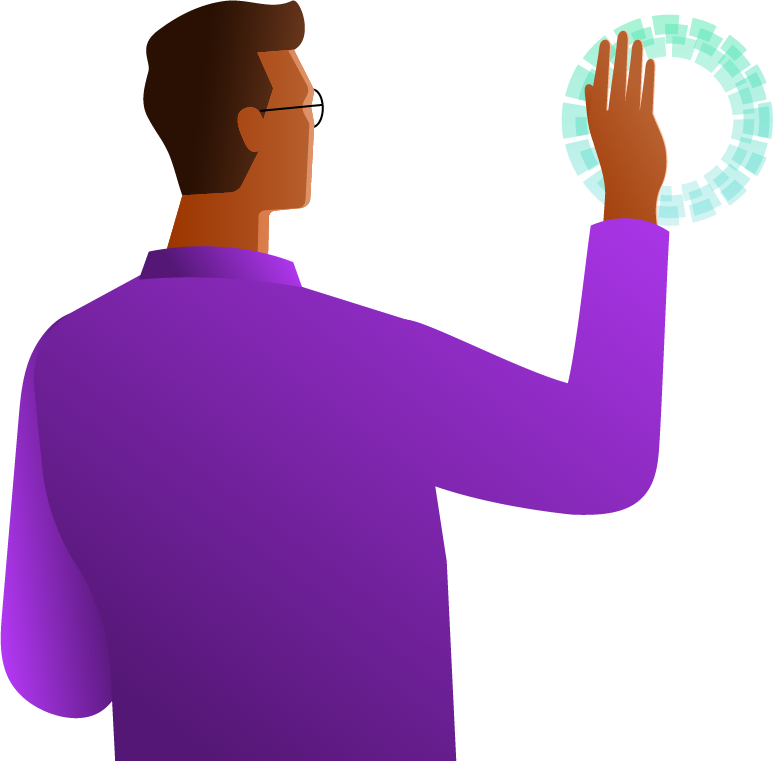 La productividad es ahora hacer las cosas bien desde el principio.
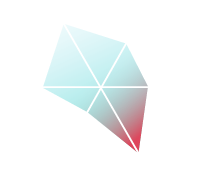 AMBIENTE
4
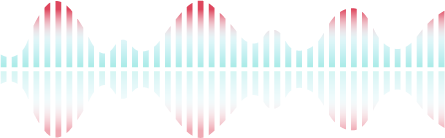 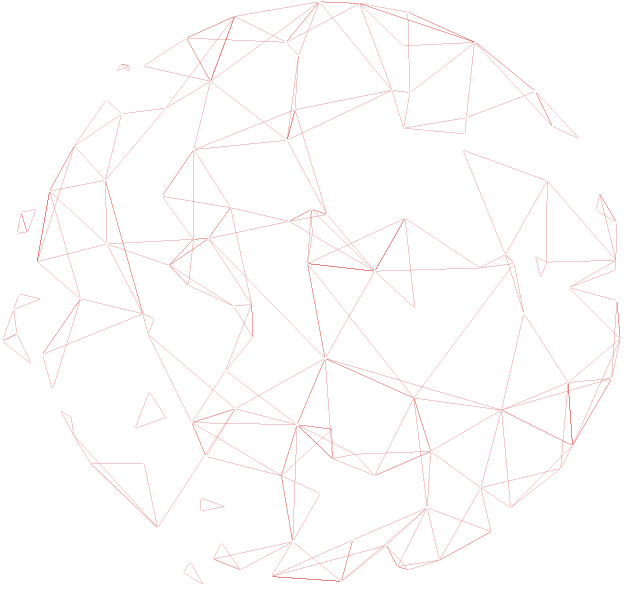 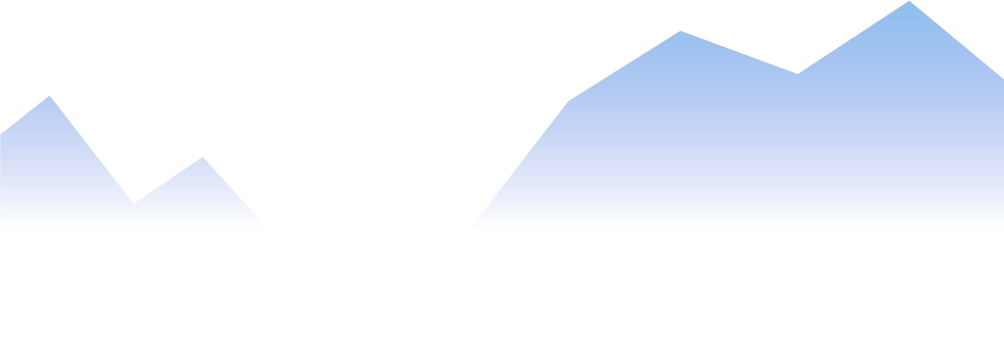 Es necesario considerar no solo el 
ambiente dentro de la organización, sino  
también el  macroambiente. es decir,  el  
surgimiento de  organizaciones similares  
y la competencia  por ofertar  sus     
productos y  servicios.

Hoy se considera, que para obtener el  
éxito,  las organizaciones requieren mostrar  
competitividad.
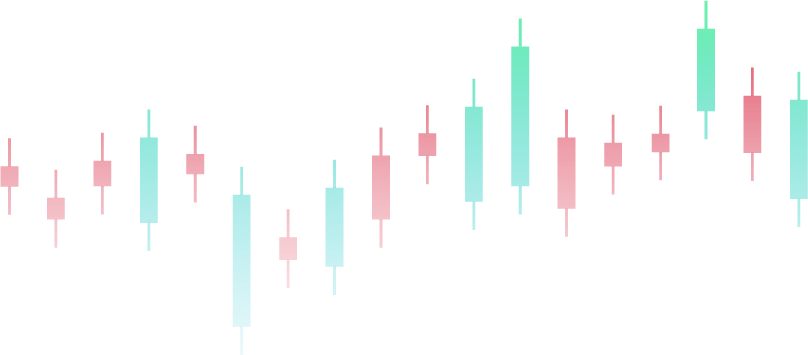 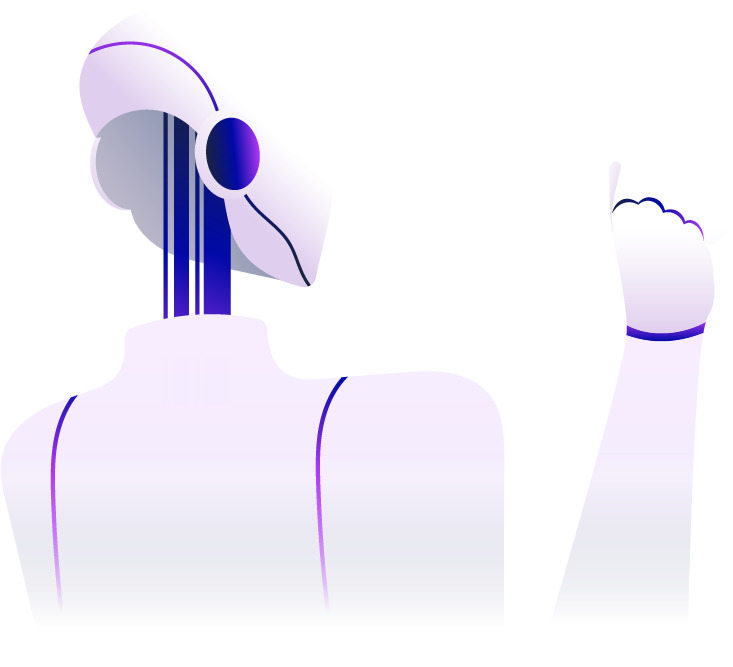 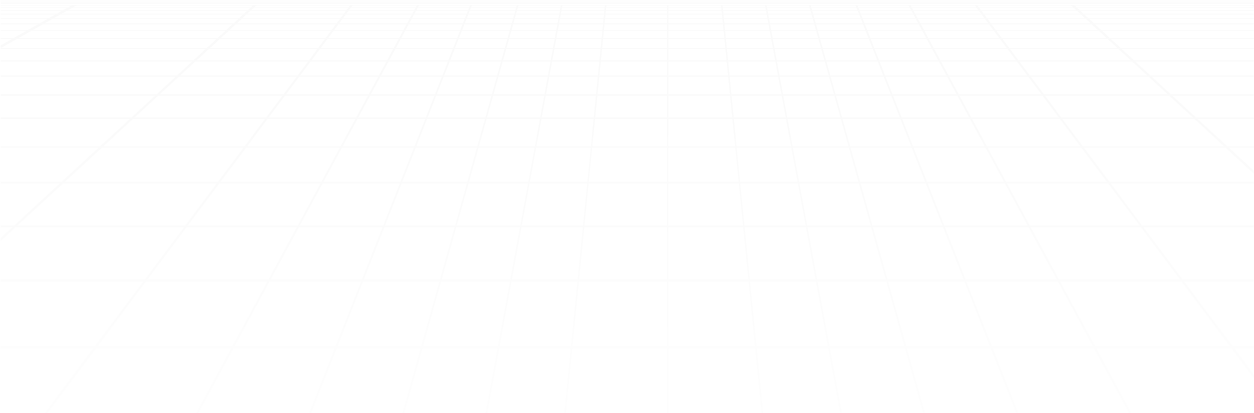 Los estudios sobre el ambiente y su influencia en las organizaciones son sumamente complejos y variados
Hay que reconocer que su consideración es indispensable
en el logro de los objetivos organizacionales
Se clasifica al ambiente como:
El ambiente se define como el contexto dentro del cual se desarrolla la organización o sistema.
Macroambiente. Es el conjunto de condiciones tecnológicas,
legales, políticas, sociales, culturales, económicas, demográficas, ecológicas e históricas, que son comunes
a todas las organizaciones.
Ambiente de tarea. Es el ambiente de operaciones de las   
organizaciones  y esta compuesto por: proveedores, usuarios o 
clientes, competidores y  entidades reguladoras tales como sindicatos, 
asociaciones.
Todas las organizaciones buscan aumentar su poder sobre el ambiente de tarea y reducir su dependencia. Cuanto más estable es su ambiente de tarea, menores contingencias se presentan.
Las empresas que mas se ajustan a las condiciones del ambiente, están mas cerca del éxito.
e. Tecnología
La tecnología se define como una variable ambiental sobre la cual las organizaciones tienen poco control, su impacto produce modificaciones a los sistemas.
Se considera que la tecnología influye en:
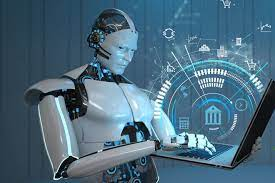 La estructura de organización.
La importancia de la organización.
La eficiencia de las funciones.
Tipos de tecnología
De anillos: serie de tareas interdependientes para terminar
un producto.
Mediadora: une a clientes con necesidades comunes.
Intensiva: centraliza recursos sobre un cliente.
Flexible: amplia sus servicios en la utilización de maquinas, conocimientos y materias primas, ofrece otros productos diferentes a los iniciales.
Fija: no permite aplicaciones diferentes a las originales.
Hoy día no se conciben las empresas sin sistemas computarizados. Los antiguos sistemas de archivo están siendo sustituidos por archivos comprimidos, que se guardan en discos compactos o disquetes; el Internet y su enorme difusión mundial que conecta a las personas o instituciones, se hacen indispensables en un mundo globalizado.
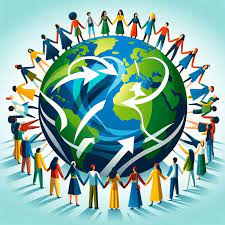 La forma de conceptuar al hombre en empresas según los diversos modelos administrativos, también ha evolucionado.
El modelo clásico          concibe al hombre como una máquina, por ello la búsqueda del aumento en la producción fue el objetivo a lograr.
El modelo neoclásico        se conceptúa al hombre como el elemento núcleo de la empresa, por tanto, el objetivo a lograr fue la motivación.
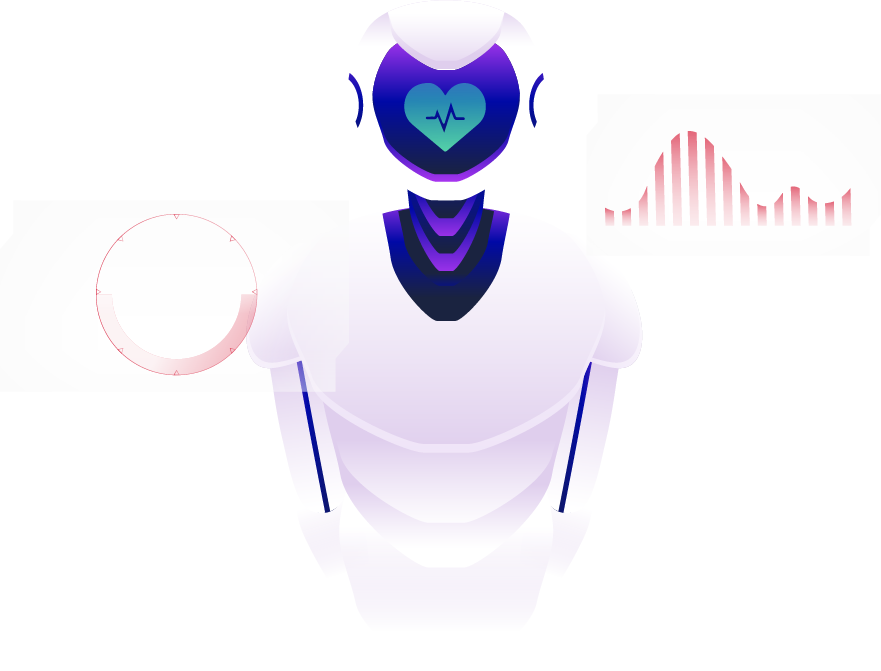 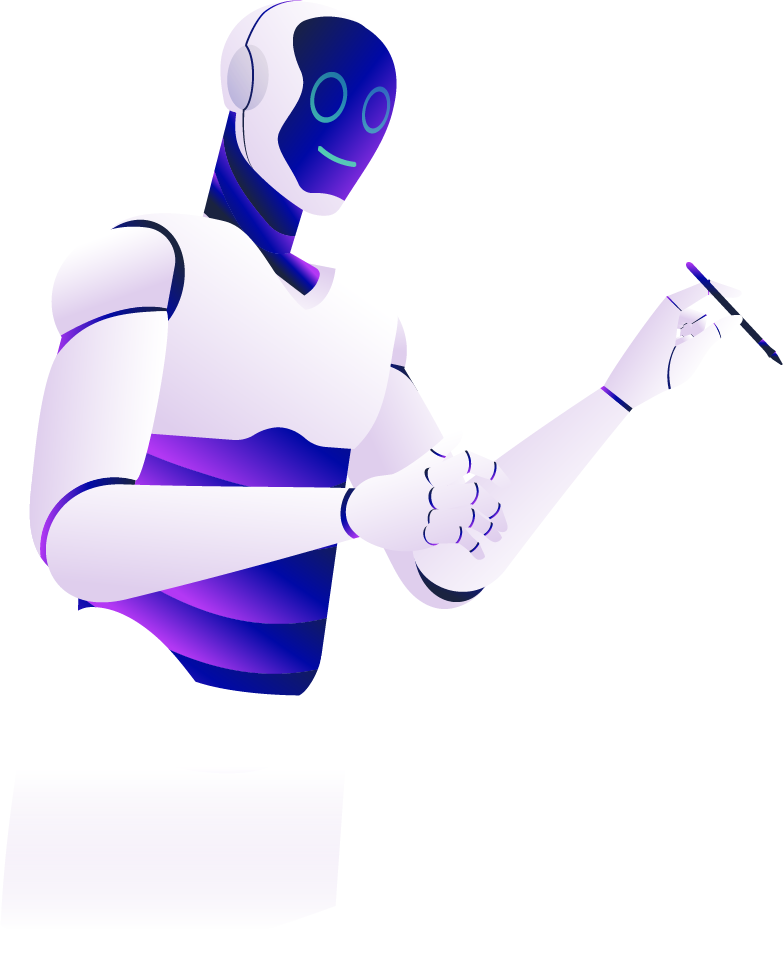 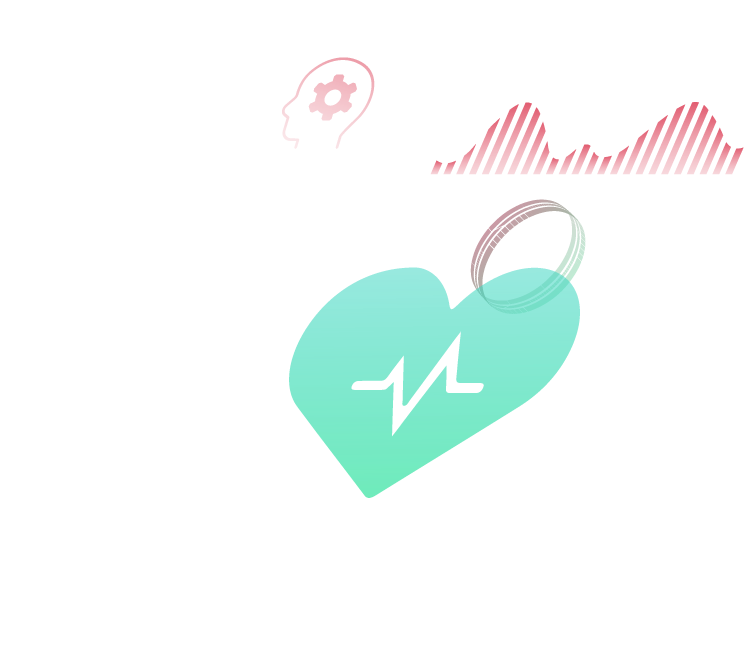 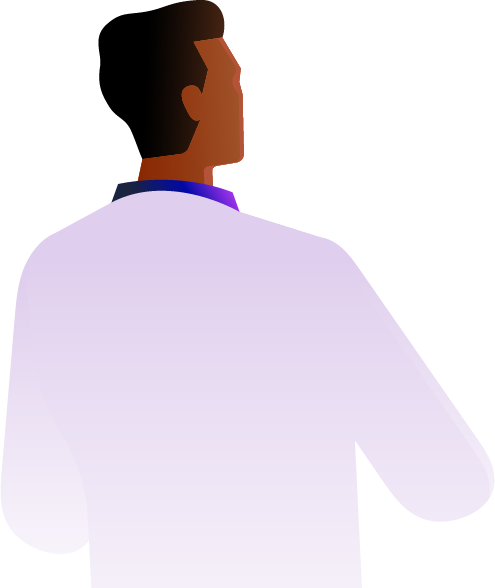 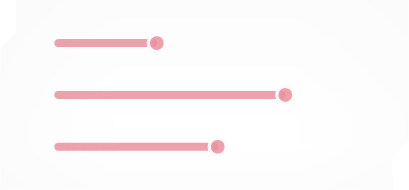 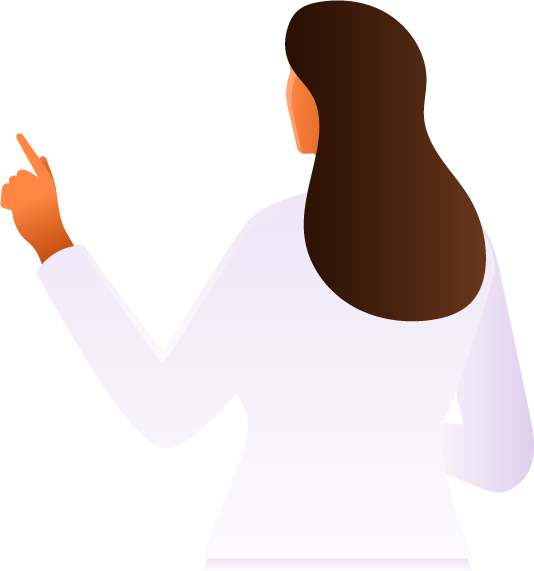 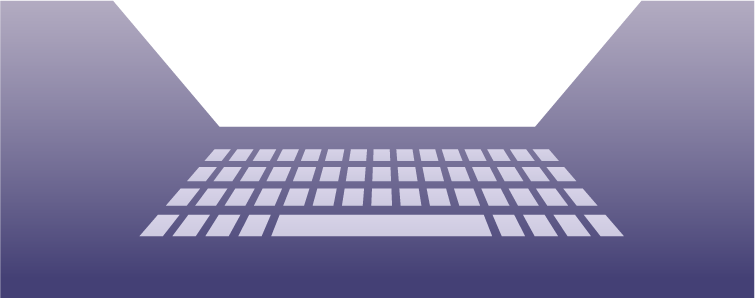 El paradigma burocrático administrativo aplica un concepto del hombre       como un Ser social. El contexto histórico del modelo se ubica en el desarrollo de la sociología, es un servidor publico
Con la teoría sistémica, el hombre se considera un       elemento del sistema.
Los elementos de los sistemas actúan
en forma interrelacionada e interdependiente
En el modelo de calidad, el hombre es considerado como un           Ser racional. Si el hombre tiene la capacidad de crear, innovar, transformar, razonar y hacer una síntesis de su participación en las empresas, entonces puede hacer su trabajo añadiendo valor.
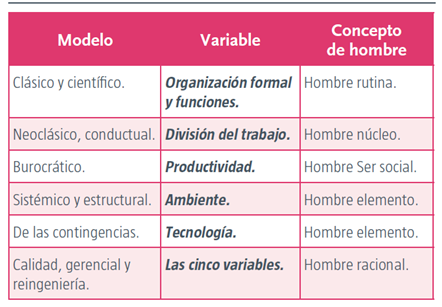 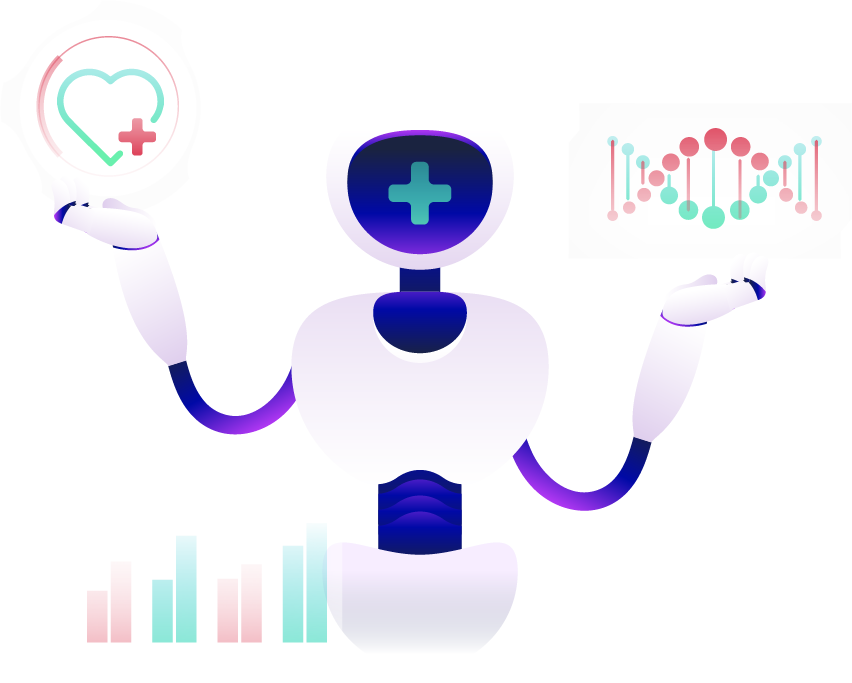 Gracias
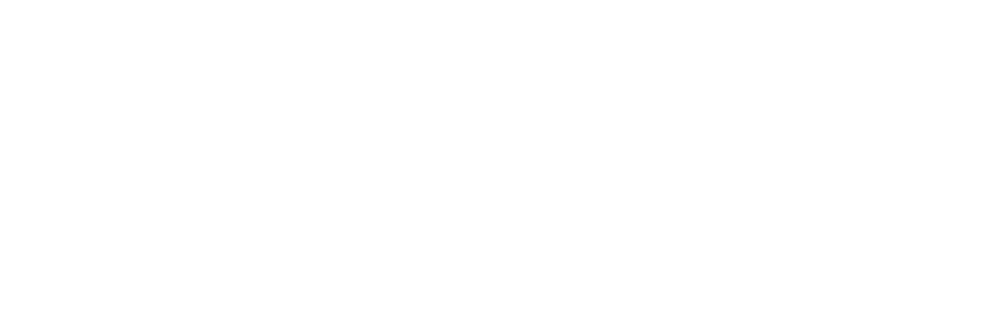 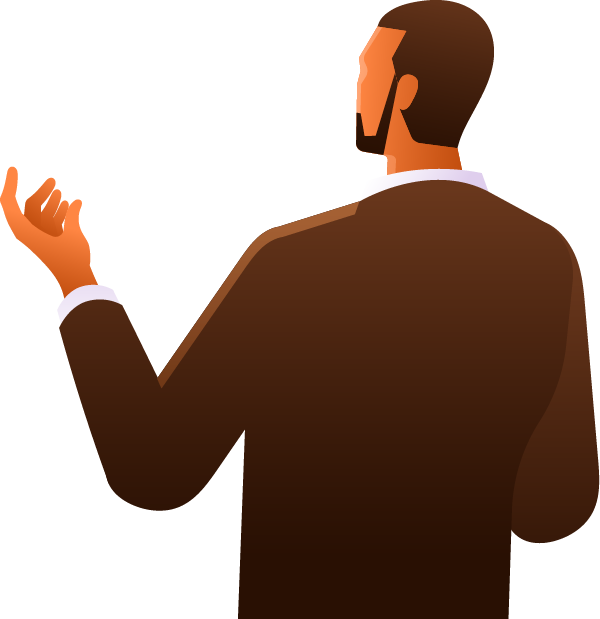 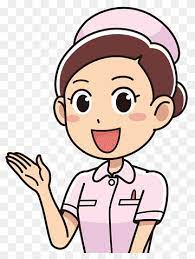